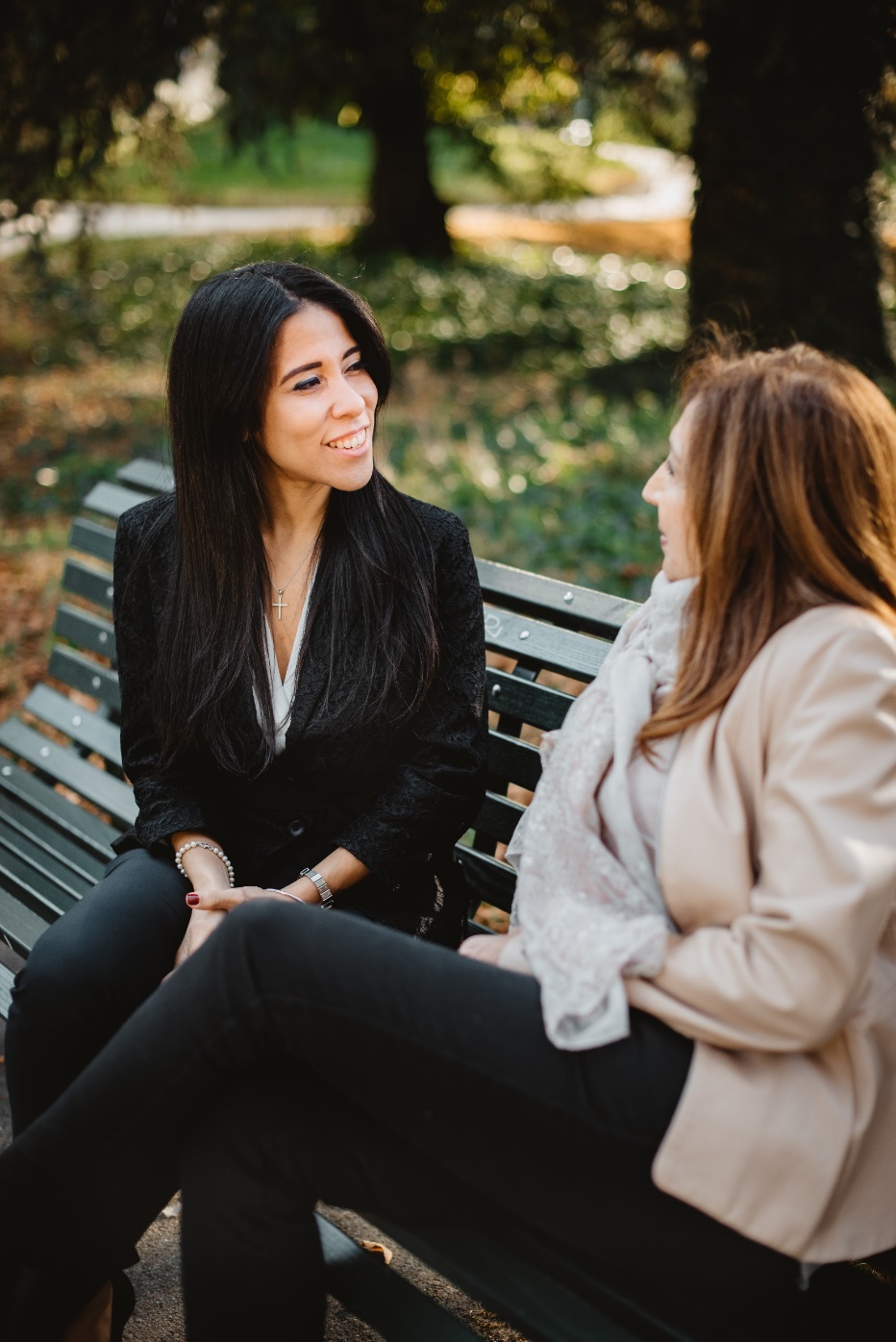 Wie laden wir ein?
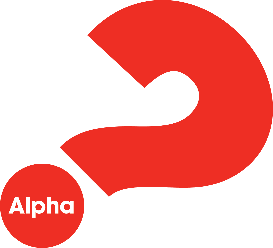 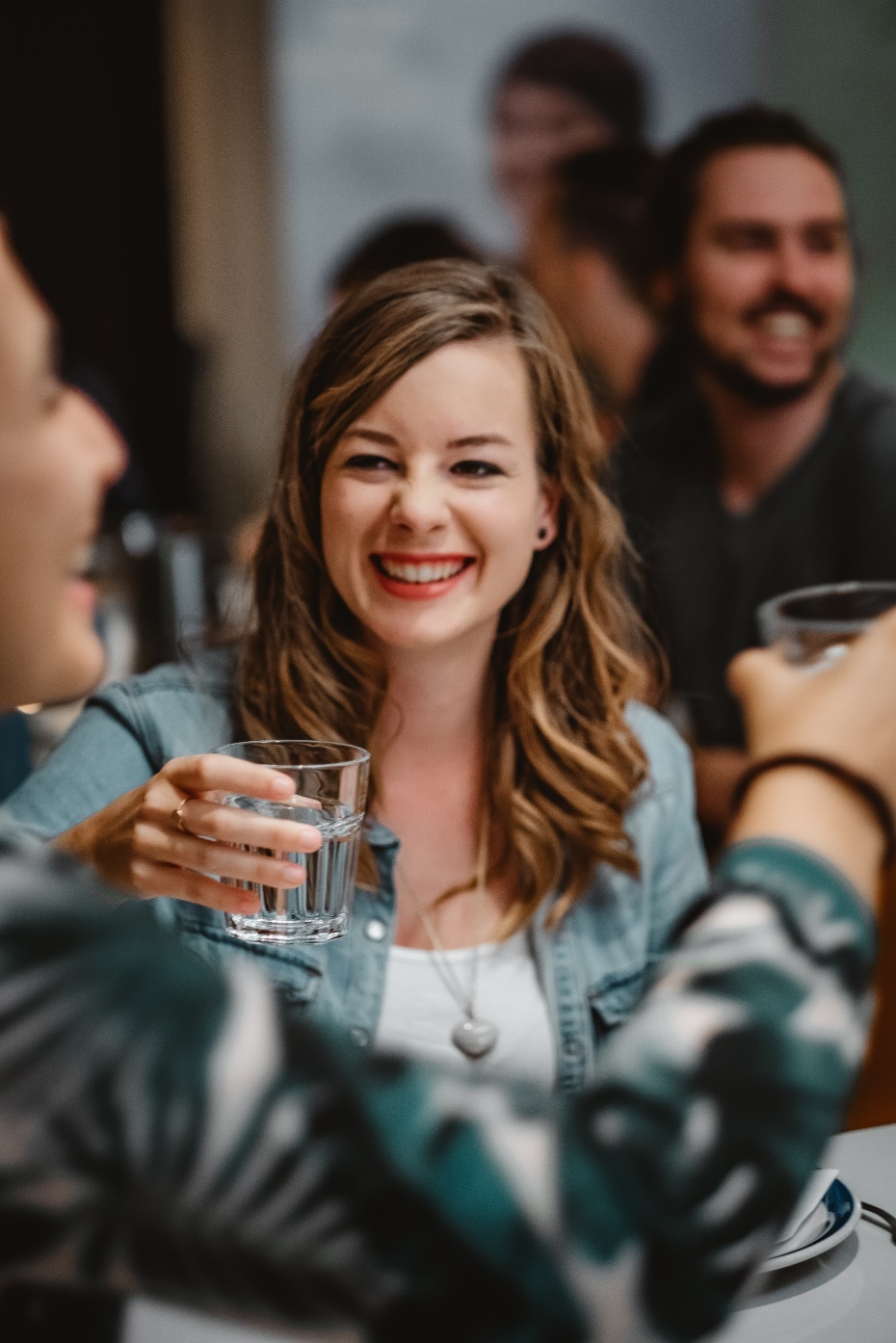 Die Kraft einer Einladung
Die meisten Gäste kamen zu Alpha, weil sie persönlich von jemandem eingeladen wurden.
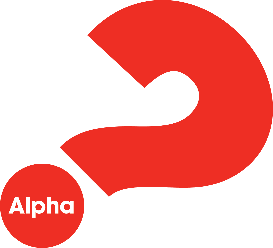 Quelle: Alpha Global Study, Barna Group. 2018
[Speaker Notes: Nach dieser Folie kannst du das Video “Miranda & Ashlyn” zeigen.]
Nimm dir vor, 
eine der 3 Personen
auf deiner Liste einzuladen.
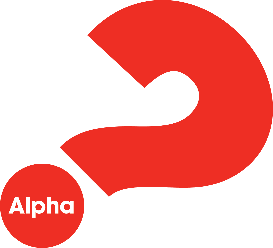 Wie eingeladen werden kann:
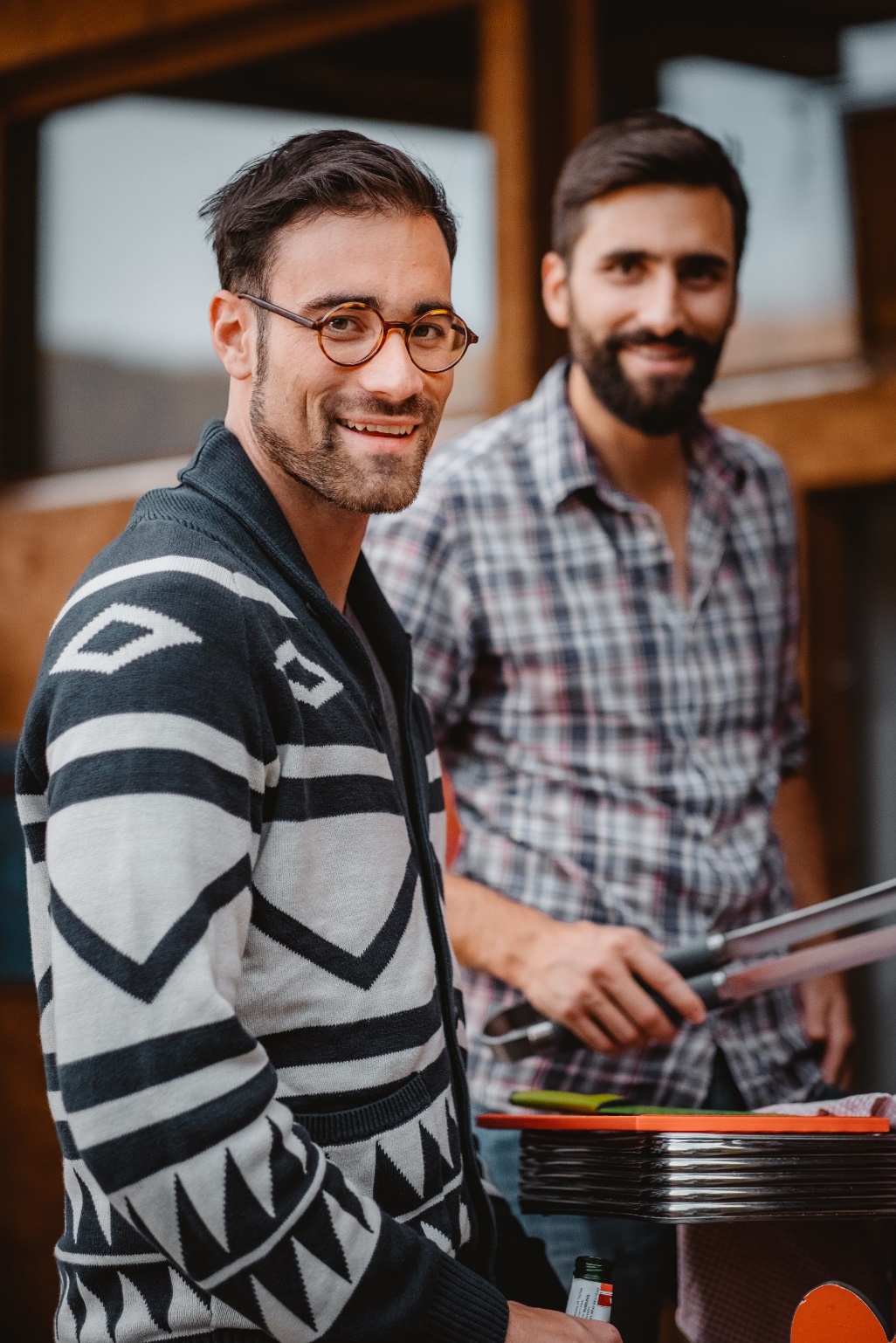 Über die persönliche Einladung
Über soziale Netzwerke
Mit einem Einladeflyer
Durch eine einfache SMS/WhatsApp
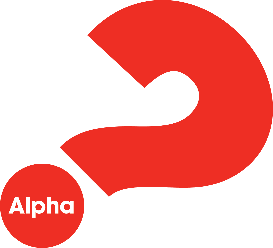 Details:
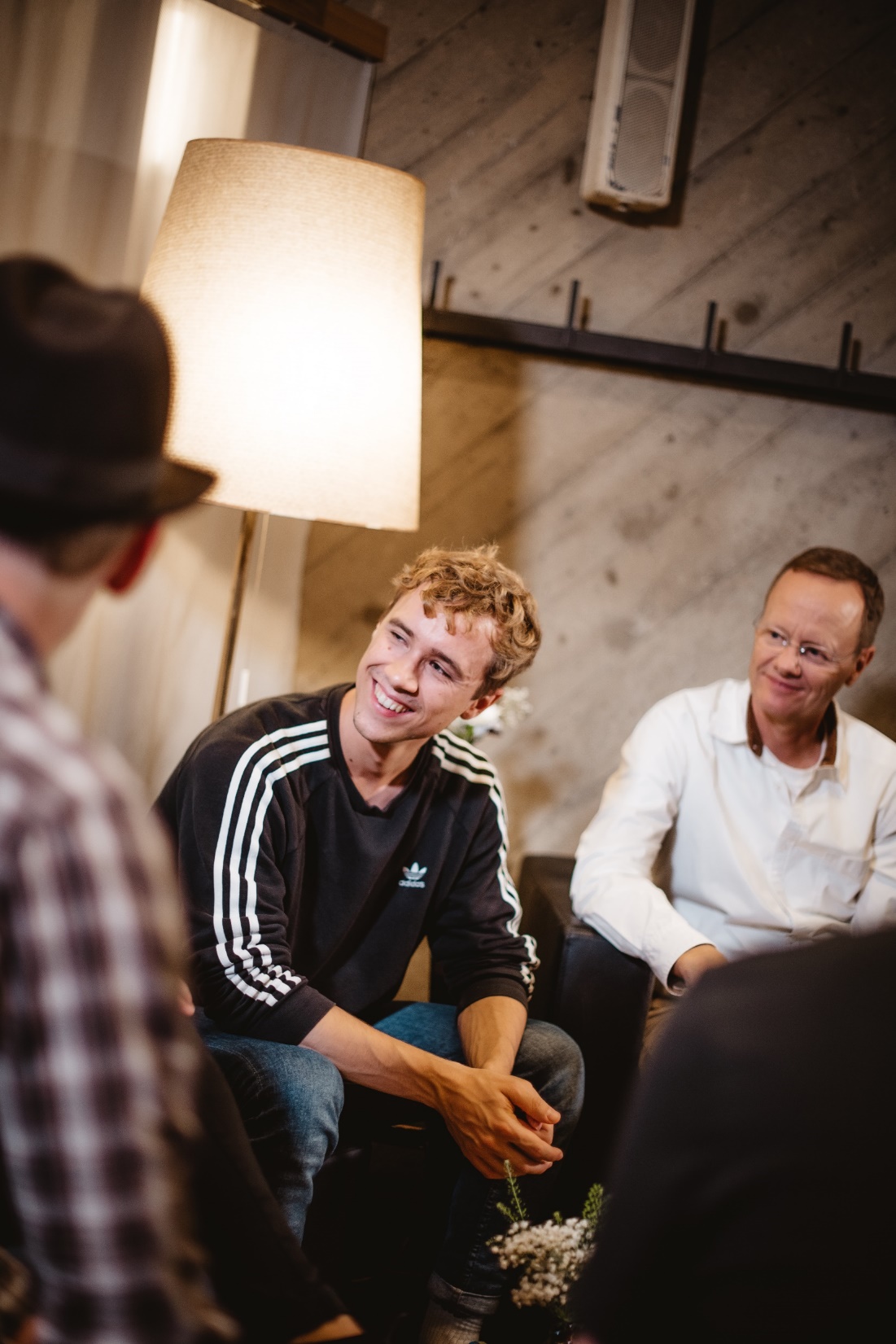 Wann: 
Mittwochs um 19:30 vom 26.9. – 8.12.

Wo: 
“Muster” Gemeinde/Kirche/Online/…
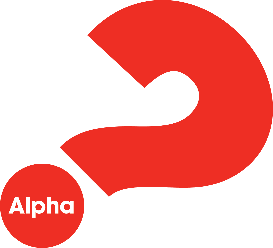